Dialogue- COVID-19 19  looking forward
Pandemic to endemic practical thoughts. 
Likely safeguarding issues for children and families
Longer term:
Coronavirus is likely to be with us for a long time and is likely to become endemic in the population with the roll out of an annual vaccination programme as for influenza.
We recognise that  a generation of children and young people will feel its’ impact in some way- ------
[Speaker Notes: 10-15 minutes 
15 minutes feedback then plenary session]
Thoughts:
Increase in the number of children/young people  with additional needs
Impact on young carers- have they become a young carer because of COVID-19 19/ long COVID-19 for a parent or carer?
Impact of social isolation
Regression
Mental health issues- emotional / social resilience, self harm , behaviour
Digital poverty
Poverty
Accommodation
Free school meal indicator
Domestic abuse
Disruption of support networks( relatives shielding , death from COVID-19 19) 
Increase in parental substance misuse
Neglect
[Speaker Notes: NSPCC
BMJ
SCIE-social care institute of excellence]
Thoughts:
Need for increased resources
Need for strategic planning 
Build in responses as a part of progress monitoring 
Impact on youth employment
Impact on FE / HE settings
Challenge in getting all our linked agency systems up and running 
Increased levels of vulnerability in relation to CE
Impact of increased social media exposure
Potential increase in looked after children
Impact on the BAME community
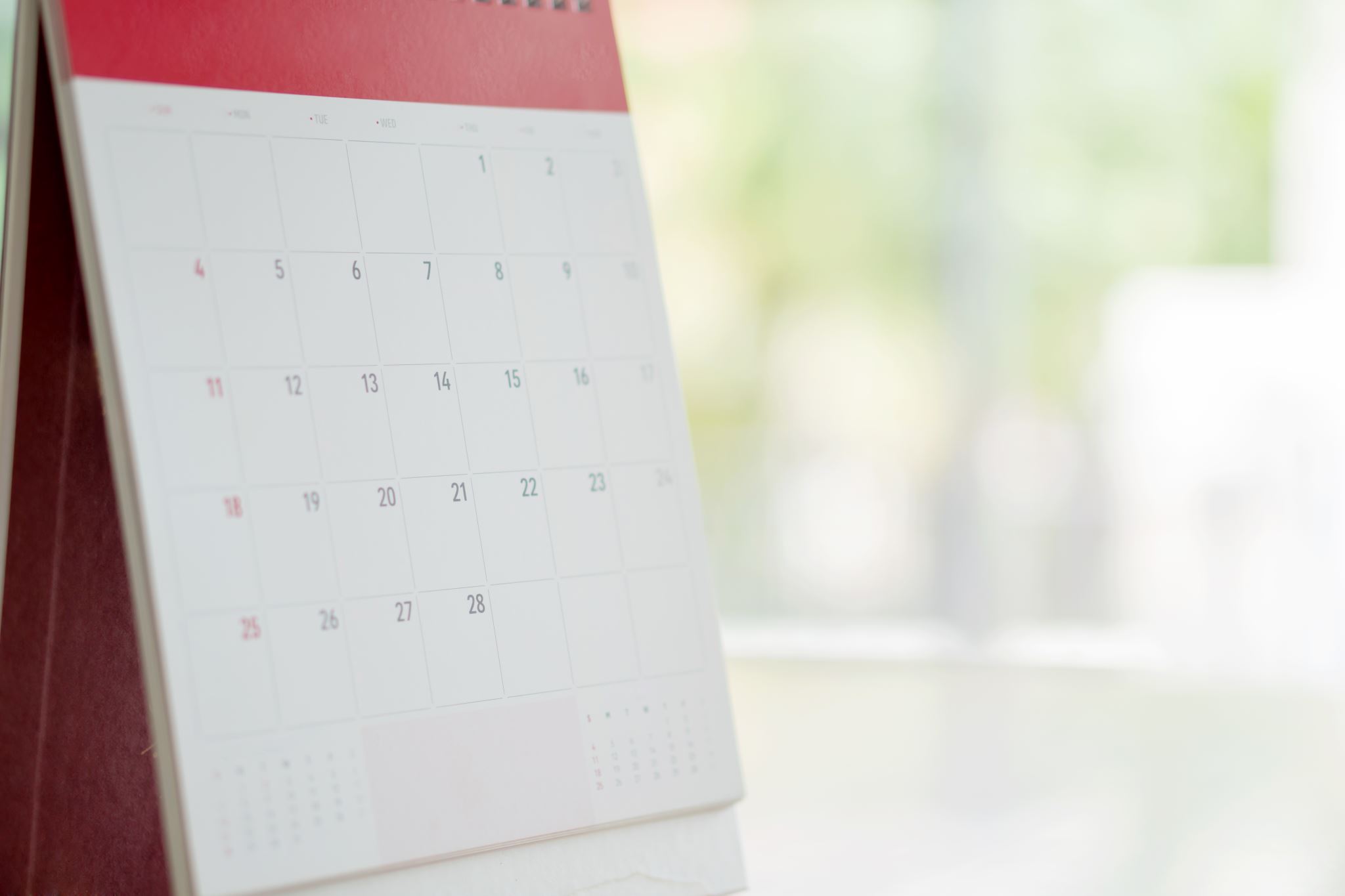 Research on the go / other info…..
https://www.mentalhealth.org.uk/publications/impacts-lockdown-mental-health-children-and-young-people 
https://www.ukri.org/research/coronavirus/researching-the-impacts-of-coronavirus/childrens-education-during-lockdown/
Eighteen month studies started in July 2020:
https://www.brookes.ac.uk/about-brookes/news/impact-of-lockdown-on-young-children-is-studied-by-psychologists/
https://www.ox.ac.uk/news/2020-08-19-study-finds-significant-increase-child-parent-violence-lockdown
https://learning.nspcc.org.uk/research-resources/2020/social-isolation-risk-child-abuse-during-and-after-coronavirus-pandemic
https://blog.ons.gov.uk/2020/10/22/mental-health-of-children-and-young-people-in-the-pandemic/
https://digital.nhs.uk/data-and-information/publications/statistical/mental-health-of-children-and-young-people-in-england/2020-wave-1-follow-up
[Speaker Notes: ONS data on – online bullying
NHS / ONS report re. first lockdown- detailed and interesting reading]
What next?
A lot to think about? Need to plan……
Are you confident in the short term , medium term?
Do you have clear views at the moment of the impact(s) / interventions/ potential issues  for vulnerable young people at home , in school , with mentors, online learning, emotional health, in broader society?
Do you have clear links and input to senior leadership processes in relation to COVID-19 19 and the longer term strategic planning which will be necessary for the service ?
Is your RI supportive and informed? 
Hopefully, we will start to feel the impact of the vaccination roll out as this next year develops This is an evolving situation and we will need to continue responding
Looking forward- pandemic to endemic……
Managing from now on ……
An endemic virus………………….what does this mean for us?
Def: regularly found among particular people or in a certain area
Largely predictable when it is a disease e.g. influenza
Coronavirus-will continue to mutate as it reproduces in human cells, especially in areas of more intense transmission, hence the need for an influenza type response- likely annually
We don’t yet know how long immunity from infection from COVID-19 will last, or how good vaccines will be at protecting people. But other coronaviruses that are endemic in the human population, such as those that cause colds, only confer temporary immunity of about one year.
This is a new virus and a new illness- there is still much to learn , but also a lot which lines up with what we know about endemic illnesses
Will need a global approach.
[Speaker Notes: Thanks to the conversation.com  for point 4.

Nature.com]
Priority groups- current
Priority/Risk group
1	 Residents in a care home for older adults and staff working in care homes for older adults
2	All those 80 years of age and over and health and social care workers
3	All those 75 years of age and over
4	All those 70 years of age and over and clinically extremely vulnerable individuals (not       including pregnant women and those under 18 years of age)
5	All those 65 years of age and over
6	Adults aged 18 to 65 years in an at-risk group (see below)
7	All those 60 years of age and over
8	All those 55 years of age and over
9	All those 50 years of age and over
10	Rest of the population (to be fully determined)
Clinical conditions considered
Clinical conditions list:
a blood cancer (such as leukaemia, lymphoma or myeloma)
diabetes
dementia
a heart problem
a chest complaint or breathing difficulties, including bronchitis, emphysema or severe asthma
a kidney disease
a liver disease
lowered immunity due to disease or treatment (such as HIV infection, steroid medication, chemotherapy or radiotherapy)
Clinical conditions considered
rheumatoid arthritis, lupus or psoriasis
liver disease
have had an organ transplant
had a stroke or a transient ischaemic attack (TIA)
a neurological or muscle wasting condition
a severe or profound learning disability
a problem with your spleen, example sickle cell disease, or you have had your spleen removed
are seriously overweight (BMI of 40 and above)
are severely mentally ill
Vaccination cont’d
New safeguarding dynamic for education and children’s services especially those  services which support  disabled children or those with difference, children with medical needs etc. 
Issues such as managing the combination of a vaccinated and non vaccinated community, parental consent etc will need to be considered. 
Vaccinations will have no impact on this wave. Likely to have an impact  summer 2021 onwards if everyone identified for vaccination  has had both  vaccinations and kept compliance going (face , space , hands) whilst the programme is rolled out. Unfortunately , this is not a seasonal virus. We will move from a PANDEMIC to ENDEMIC situation… needs to be planned out.
Vaccinations………………….
Issue may arise as we have a “willing participant” approach- problematic?
20-30% drop off between first and second injection- problematic? 
Immunity conferred after first injection, second to boost, and confer full immunity- up to 3-4 weeks later
Issue of vaccine hesitancy can also occur
Any other thoughts?
Vaccine hesitancy….
CONTEXTUAL INFLUENCES
family
socio-economic group
peer group
influential leaders and individuals
politics/policies
religion
culture
gender
social media.
INDIVIDUAL AND SOCIAL GROUP INFLUENCES
Immunisation is a social norm VS immunisation is not needed/harmful
Beliefs , attitudes and motivation about health prevention
Knowledge and awareness of why/where/what/when vaccines are needed
Personal experience with and trust in health system and provider
Risks/benefits- as perceived
Experience with past vaccination
Vaccine hesitancy
VACCINE AND VACCINATION SPECIFIC ISSUES
Risk / benefit
Access to vaccination
Mode of administration/ delivery
Introduction of a new vaccine
Reliability of vaccine supply
Role of healthcare professionals
Any incentive to be vaccinated
Information and follow up
Any others you can think of?
Vaccination- issues:
Areas for Managers and RI / Headteachers and Heads of Care  to consider in relation to vaccines:
You may have to manage a part vaccinated community / non-vaccinated community… how? What issues could arise ?
How will you know who has been vaccinated and who has not? Do you need to know?
How will you be sure that the person  has received both vaccines? 
Families / carers who refuse the vaccination?
Longer term view re. a possible ongoing booster programme 
Potential roll out for whole population vaccination
Practicalities like time off work to have the injections?
Ongoing – face , space and hands?

Any other thoughts?
[Speaker Notes: Vulnerable children may be offered the vaccination quite quickly .
School nurse role?]
Risks ahead
Potential impact of starting to lift the lockdown- return to tiers – local , national?
Lack of public “buy in “ to face , space ,hands which will be an ongoing message
General weariness 
Frustration at the lack of a quick fix
Logistics behind vaccination roll out and mass testing model
Others as in the slides above. 

Lots to think about……………and starting to think about your plans around moving from PANDEMIC TO ENDEMIC.